Dzeja, radošums, atklāsme
Irēna Prikule, Indra Gailīte, Rēzeknes Valsts 1. ģimnāzijas skolotājas
Dzeja elpo Dzejas dienas ģimnāzijā 2023
Dzeja ir priekos un bēdās, mierā un karā, nomodā un sapnī, 
Pavasarī un rudenī, ieelpā un izelpā,
Dzeja elpo ar tevi.
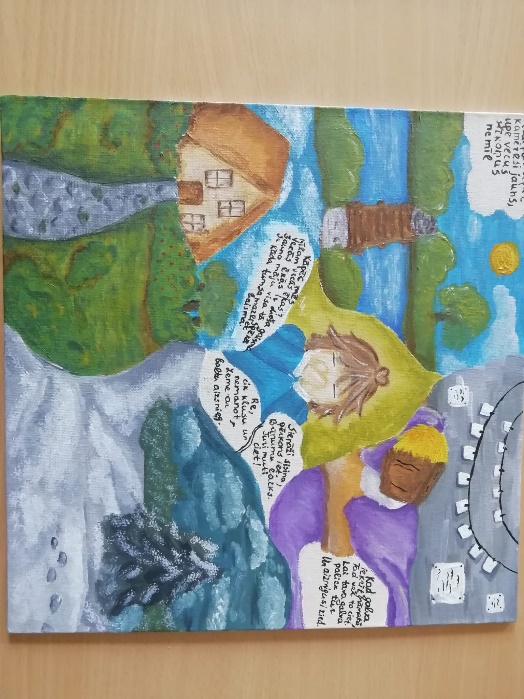 10. klašu skolēni meklēja atslēgu savas būtības, izjūtu un emociju atklāsmei kāda latviešu autora dzejā, veidoja kolāžu, prezentēja klasesbiedriem, tā daudz labāk iepazīstot cits citu. Joprojām aktuāls ir A. Čaks, I. Ziedonis, O. Vācietis, K. Skujenieks, K. Elsbergs, arī romantiķi J. Ziemeļnieks, J. Poruks. Citi sev tuvas rindas saskatīja A. Skujiņas, E. Veidenbauma, Aspazijas un G. Rača dzejā.
Lasīšana mūs ved uz labo! Lasīšana mūs uzlabo!
Atklāsme, radītprieks, uzstāšanās, saliedētība
Skolēnu sniegtā atgriezeniskā saite
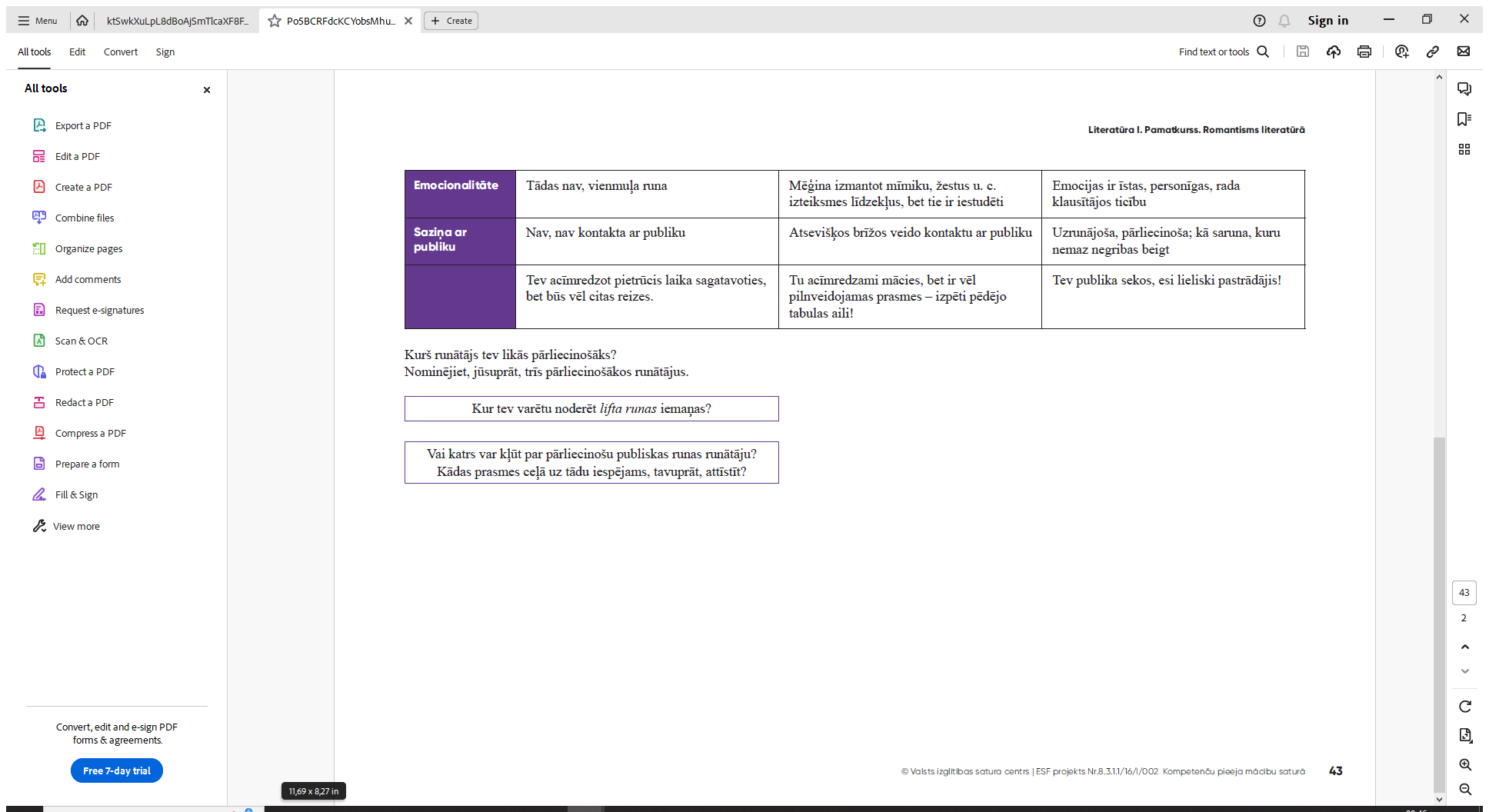 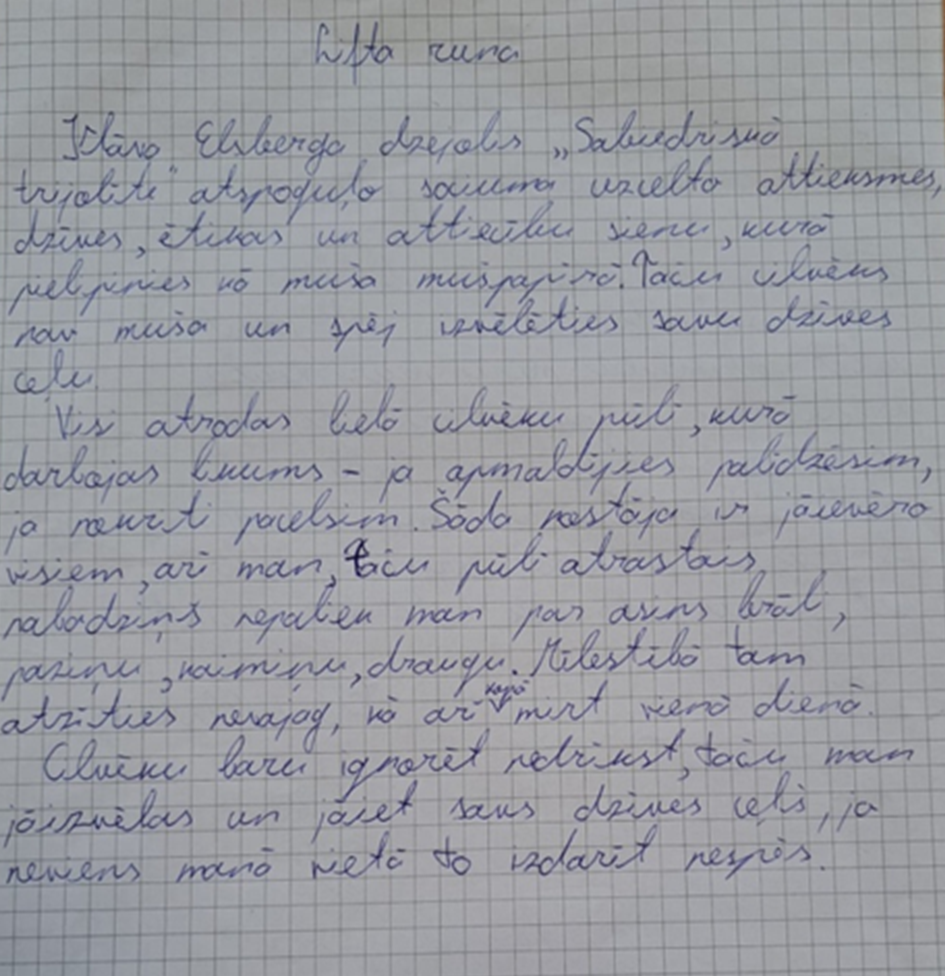 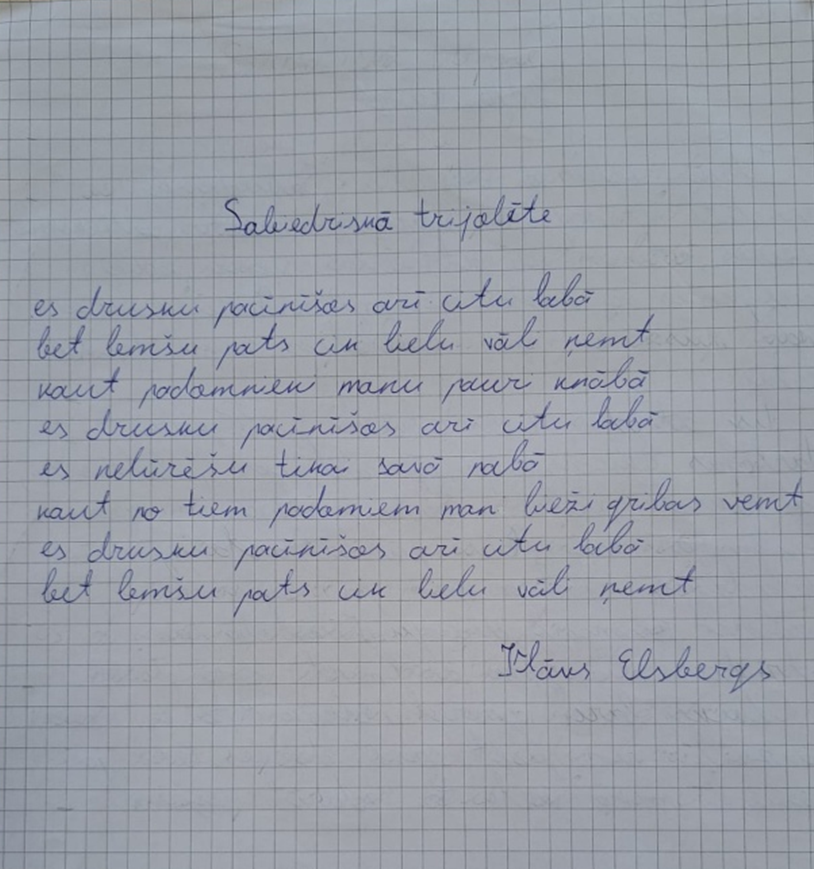 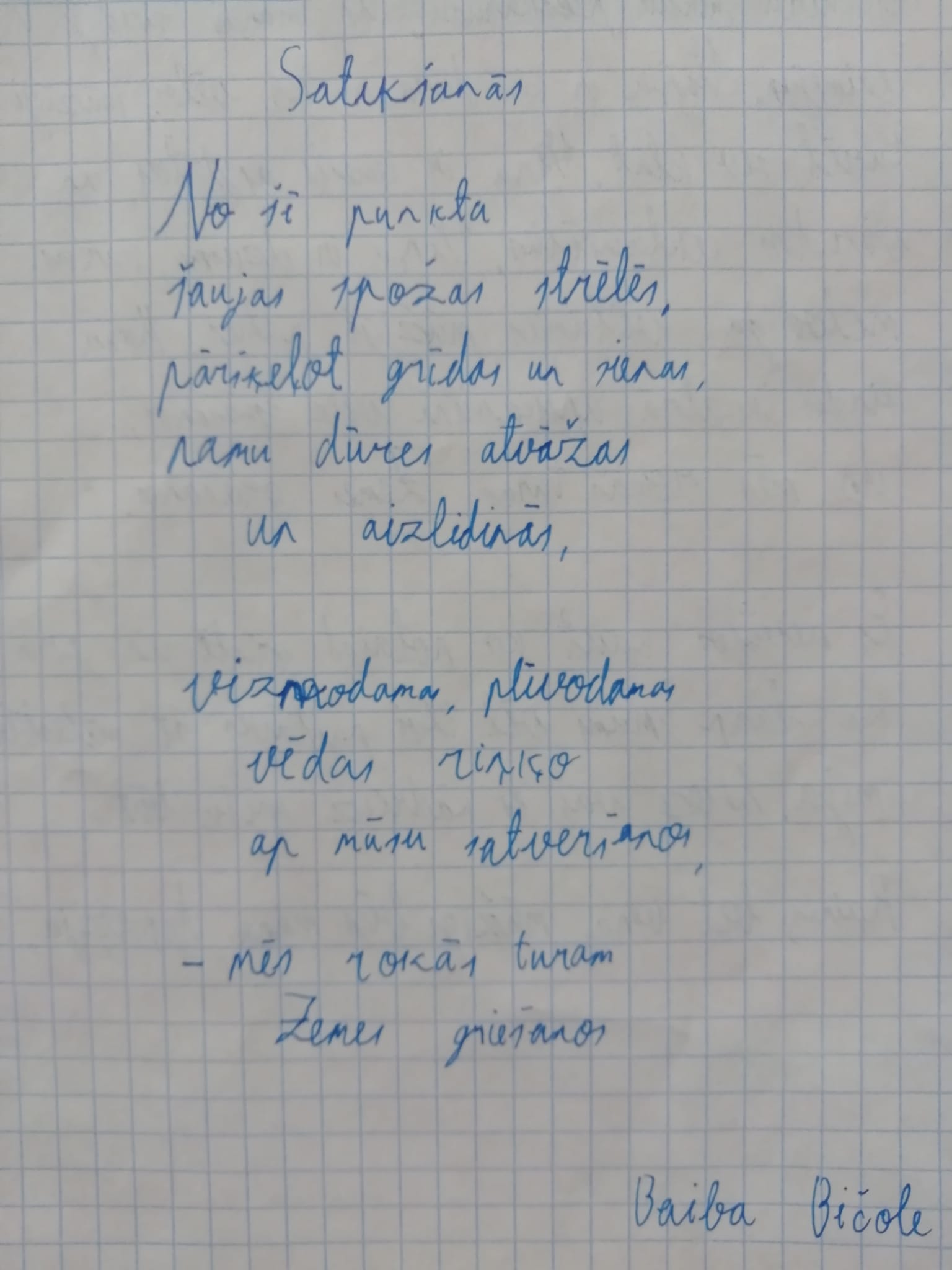 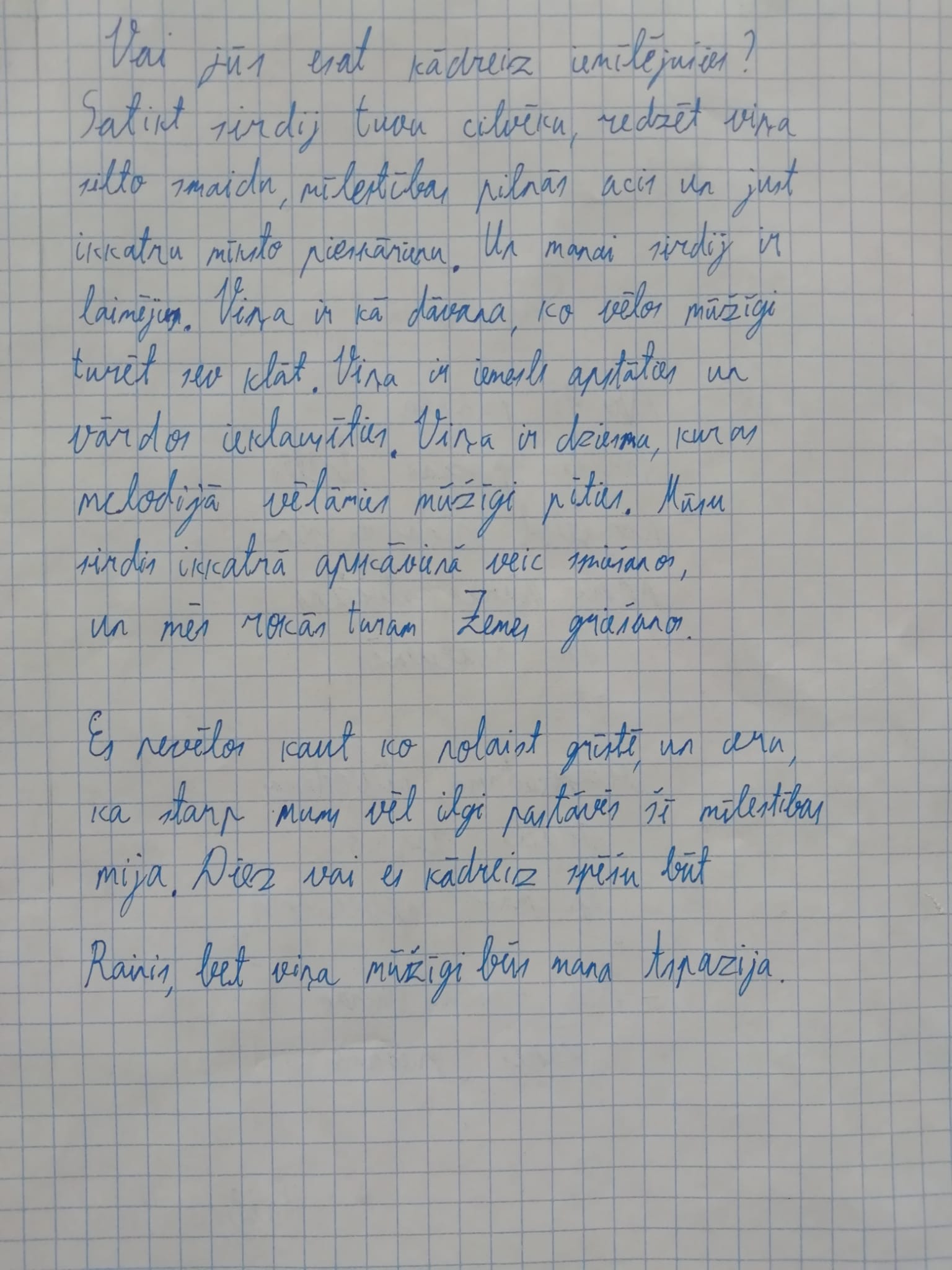 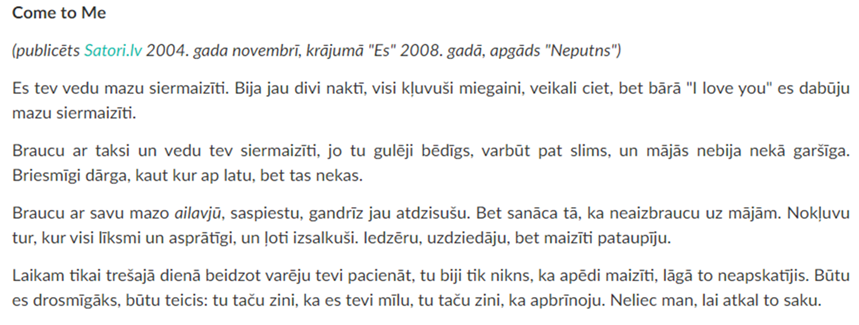 Dzejas analīze vai pārradīšana?
Grāmatdzeja
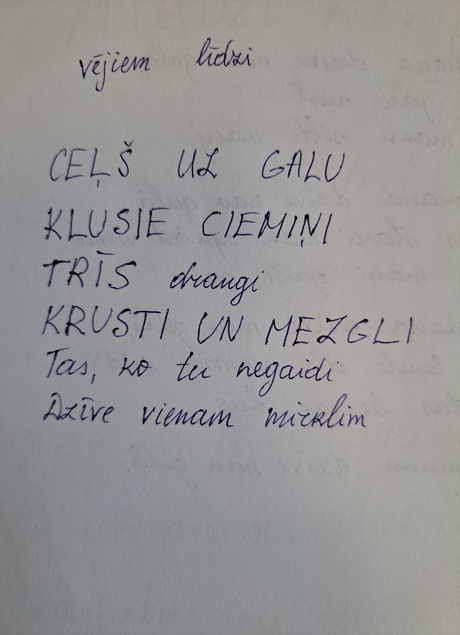 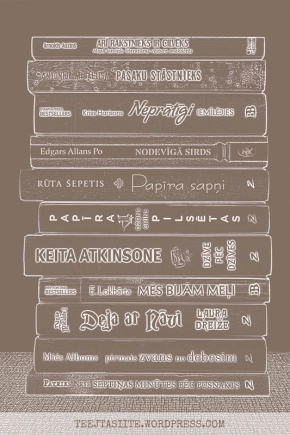 Cita autora inspirēta dzeja
Apziņas plūsma, veltījuma dzeja
https://lr1.lsm.lv/lv/raksts/augstak-par-zemi/klasiku-dzejas-tulkojumi-emodzi-valoda-jeb-makslinieces-vikas-ek.a121989
Emodži  dzeja
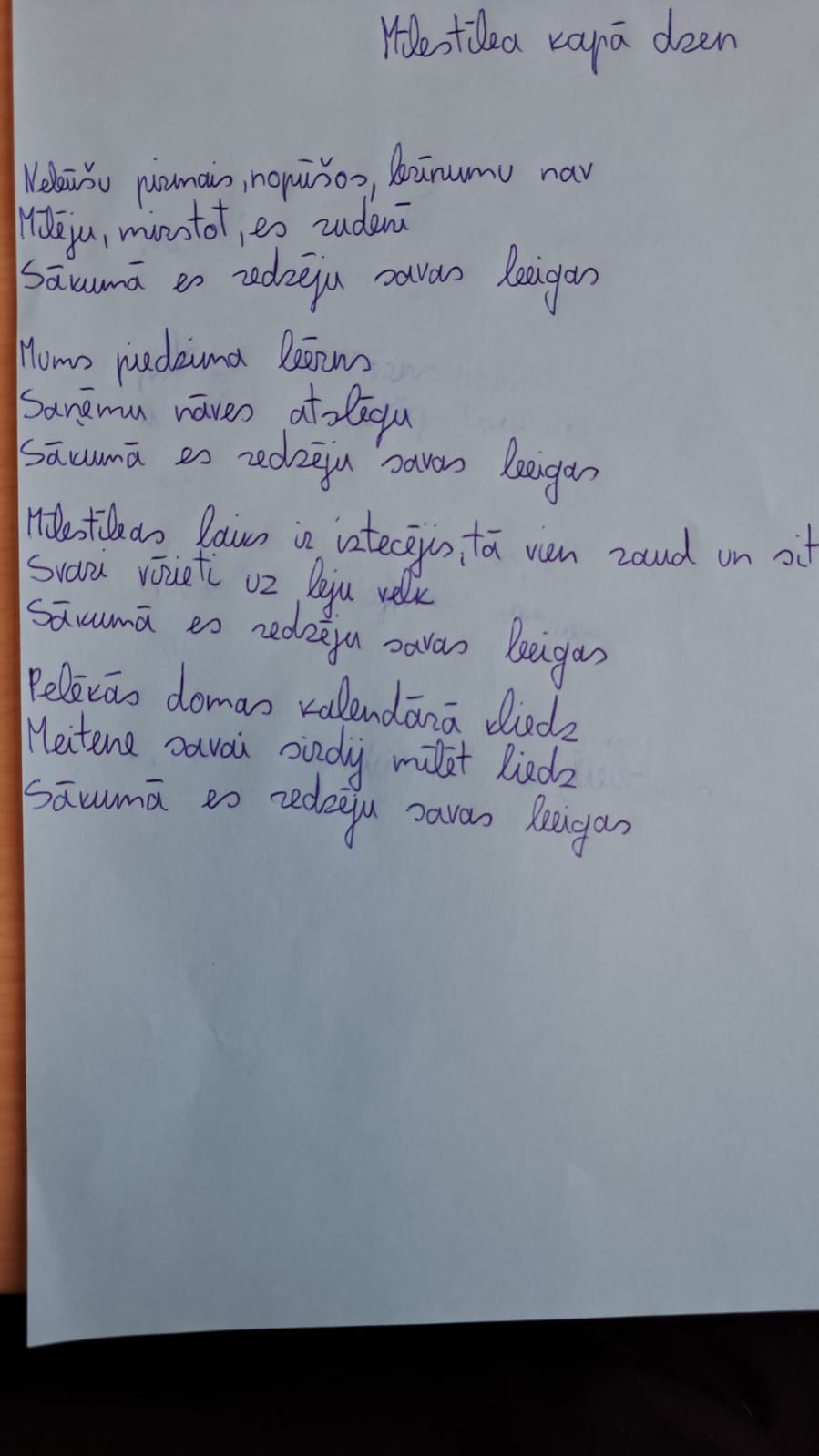 https://lr1.lsm.lv/lv/raksts/augstak-par-zemi/klasiku-dzejas-tulkojumi-emodzi-valoda-jeb-makslinieces-vikas-ek.a121989
Paldies par uzmanību!
23.10.2023.